UCT PRAGUE
Faculty of Chemical Engineering
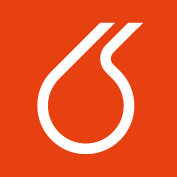 CFD pool fire simulations
Aleš Palkovič
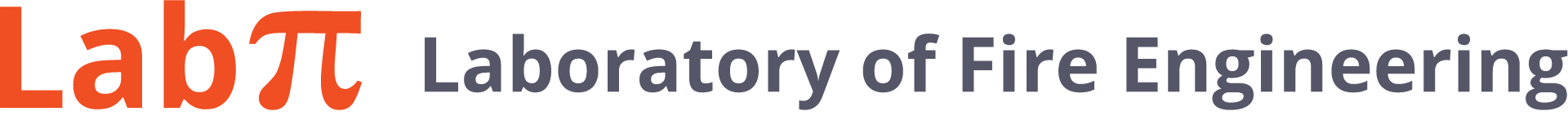 [Speaker Notes: Dear all, my name is Aleš. I am in 2nd year of my PHD studies and I am focused on CFD simulations. In my master thesis I have looked into a simulation of water mist suppression in Fluent. A lot of questions about turbulence and chemistry models.]
How to properly set up a simulation of a non-premixed combustion in Fluent?
[Speaker Notes: Dear all, my name is Aleš. I am in 2nd year of my PHD studies and I am focused on CFD simulations. In my master thesis I have looked into a simulation of water mist suppression in Fluent. A lot of questions about turbulence and chemistry models.]
MaCFP
Measurement and Computation of Fire Phenomena
International Association for Fire Safety Science
Systematic development of fire modelling
Database of experimental data
Compare simulation approaches
Generic SW - Ansys Fluent
FDS
OpenFOAM/FireFOAM
In-house codes
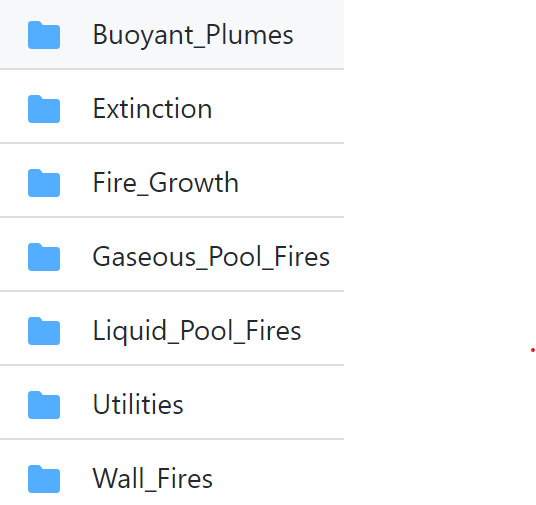 3
Experiment – methane burner
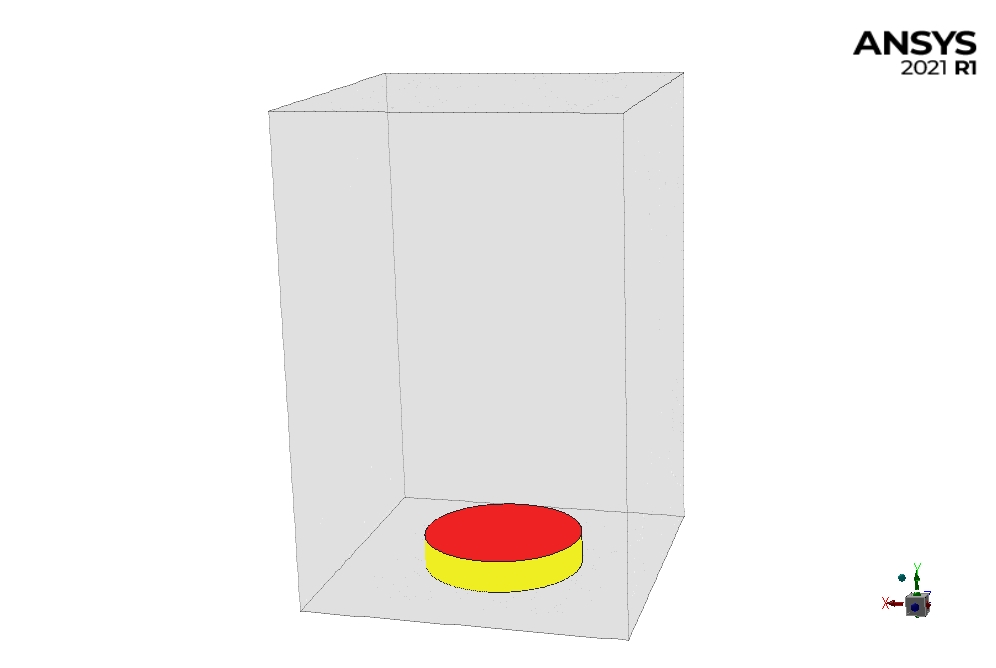 Freestanding burner
Defined fuel flow rate
measurement
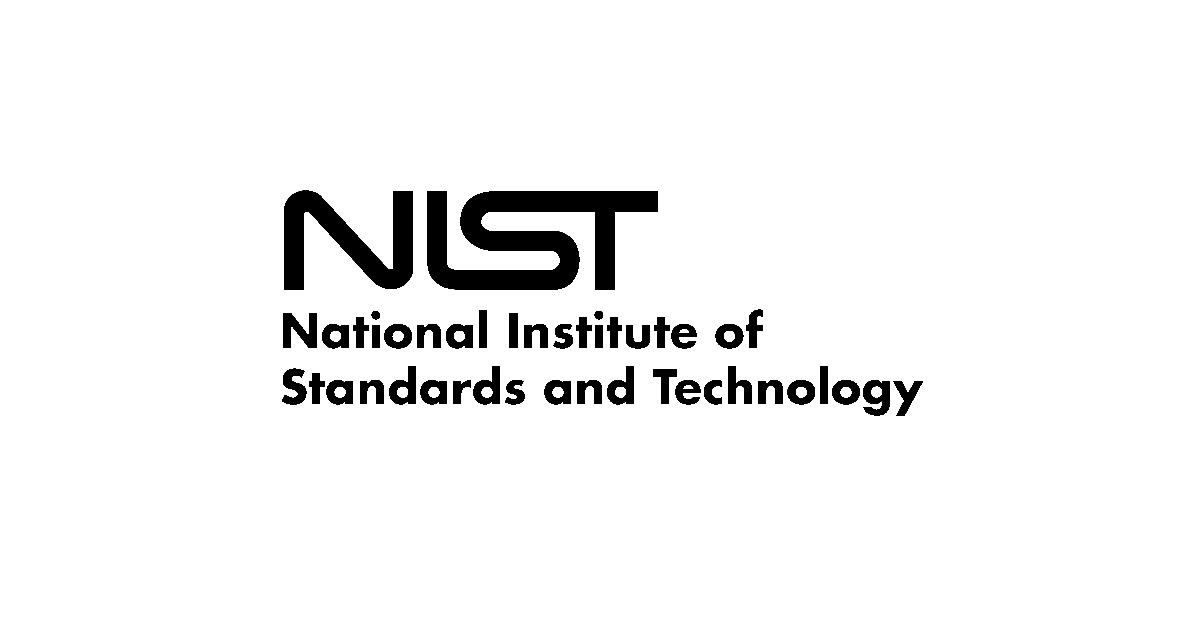 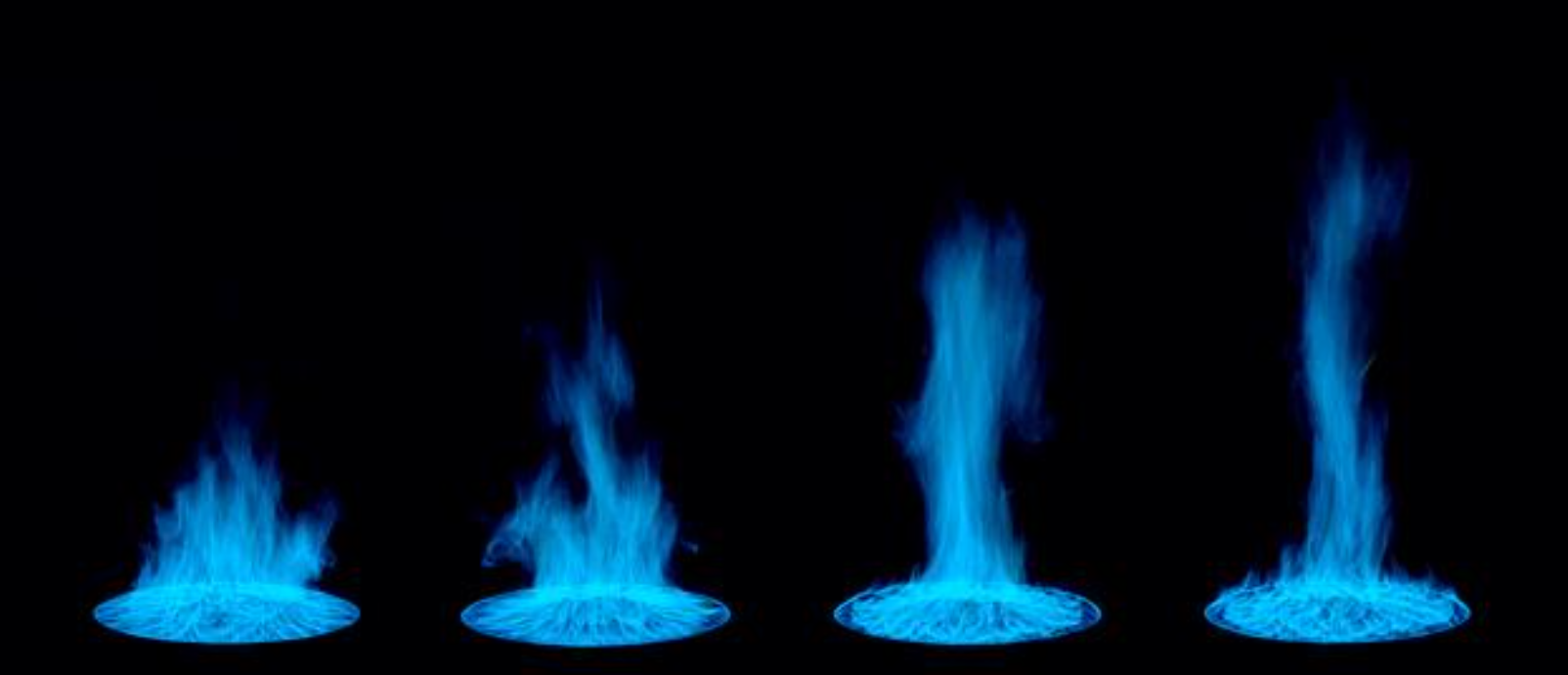 D = 37 cm → D = 5 cm
Falkenstein-Smith, R., K. Sung, J. Chen, and A. Hamins, Chemical Structure of Medium-Scale Liquid Pool Fires, Fire Safety Journal
4
Ansys Fluent
Comertial, widely used in industry
Robust
Turbulence
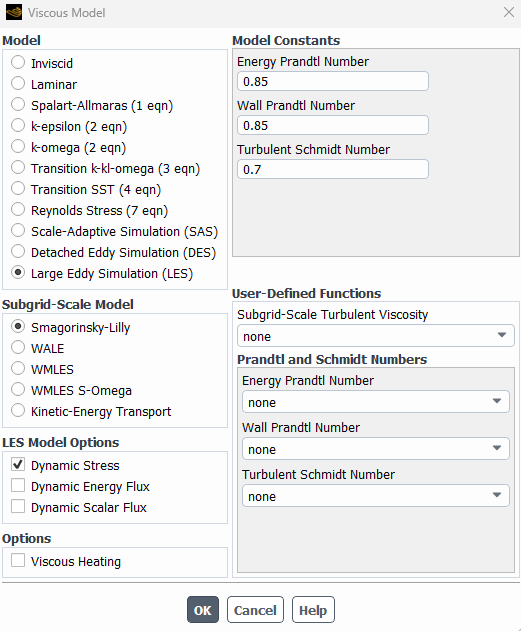 Reaction
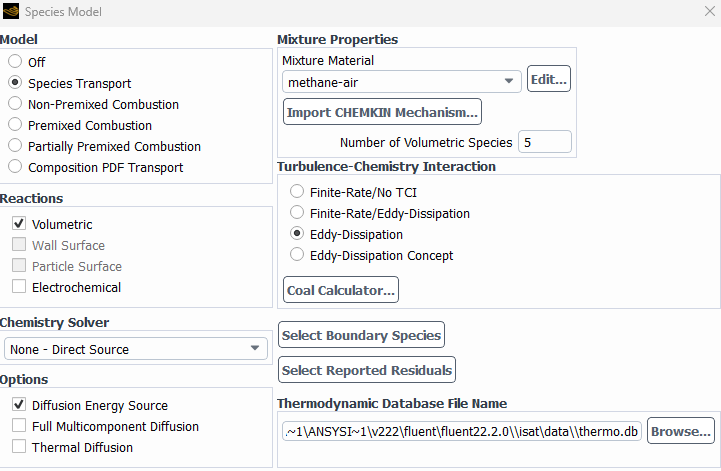 5
Turbulence + mesh
Fluctuation in time
Eddies
Transport of energy
Mixing
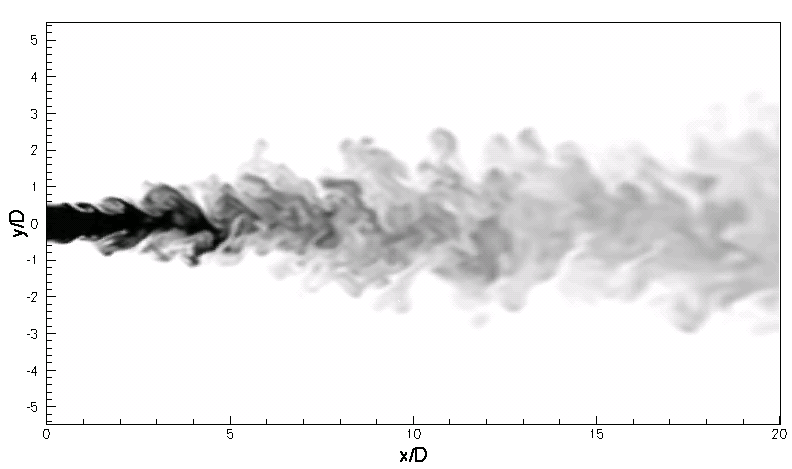 Smallest eddies:4 cells
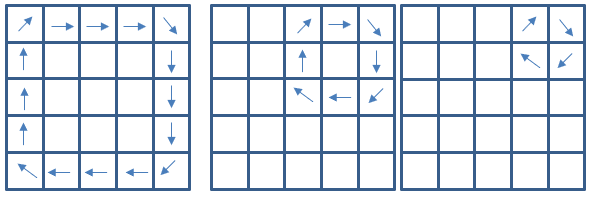 Enegy dissipated into heat


Kolmogorov microscale
Energy cascade →
6
Turbulence
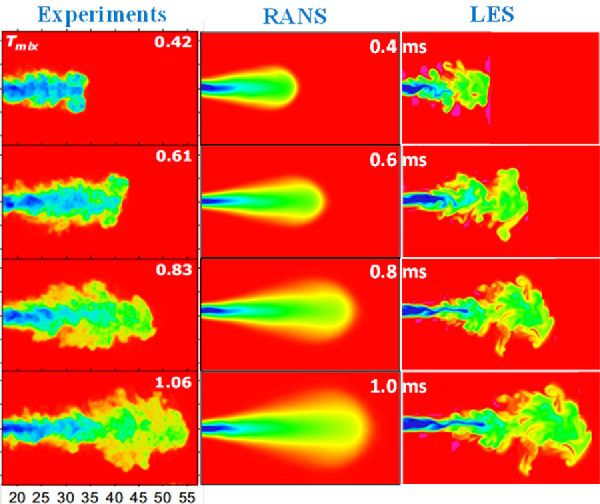 Direct Numerical Simualtion (DNS)
Large Eddy Simulation (LES)
Reynolds Averaged Navier-Stokes (RANS)
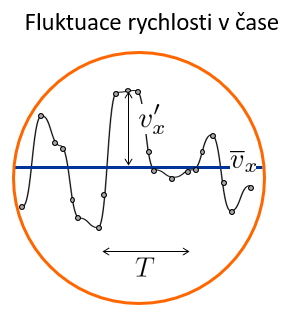 7
Som, S., P. Senecal and E. Pomraning. “Comparison of RANS and LES Turbulence Models against Constant Volume Diesel Experiments.” (2012).
[Speaker Notes: Pope – 80% kin. energie]
Methane burner – d = 50 mm
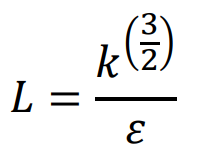 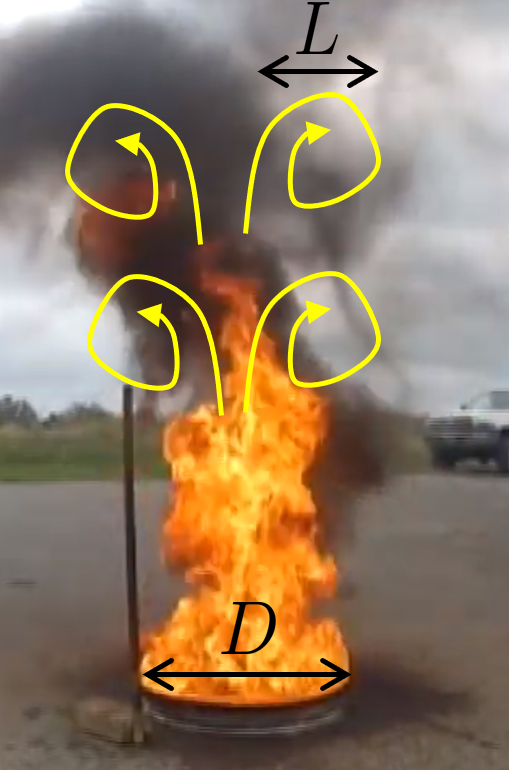 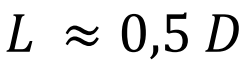 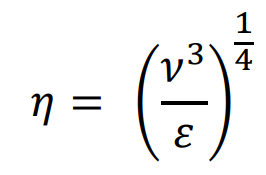 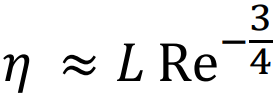 8
[Speaker Notes: Kolmogorov]
Appropriate cell size?
Recommendations: 
L/10 ≈ 2,5 mm (= D/20)
D*/16 ≈ 3,2 mm (fine mesh - FDS)

Mesh sensitivity analysis
Different mesh sizes
Monitoring important quantities
Characteristic fire diameter
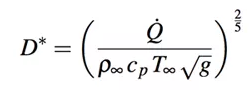 9
[Speaker Notes: D*/4 coarseD*/10 medium]
Sensitivity analysis - RANS
Monitoring of HRR, steady state
3 types of meshes (6 mm)
6 mm4 mm
3 mm
2 mm
1.5 mm
1 mm
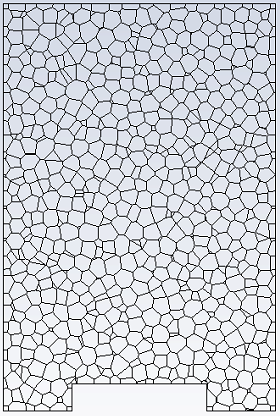 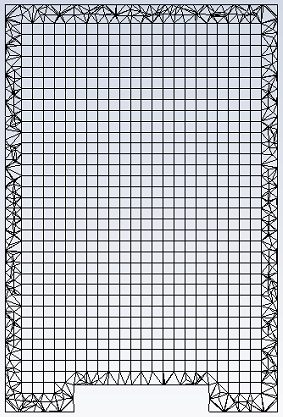 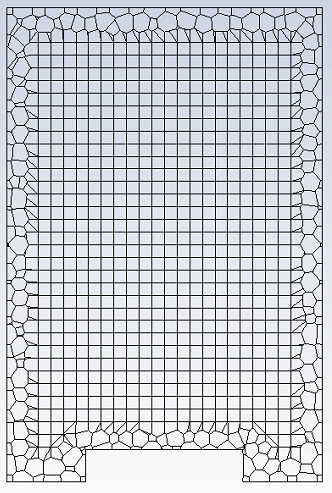 2.2 mil
Polyhedra
12 000
Poly-hexcore
22 000
Hexcore
52 000
10
[Speaker Notes: Rychlost vývinu tepla]
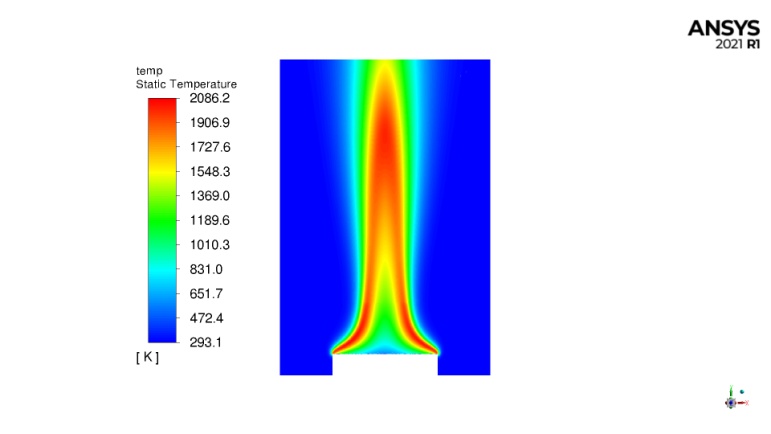 Sensitivity analysis - result
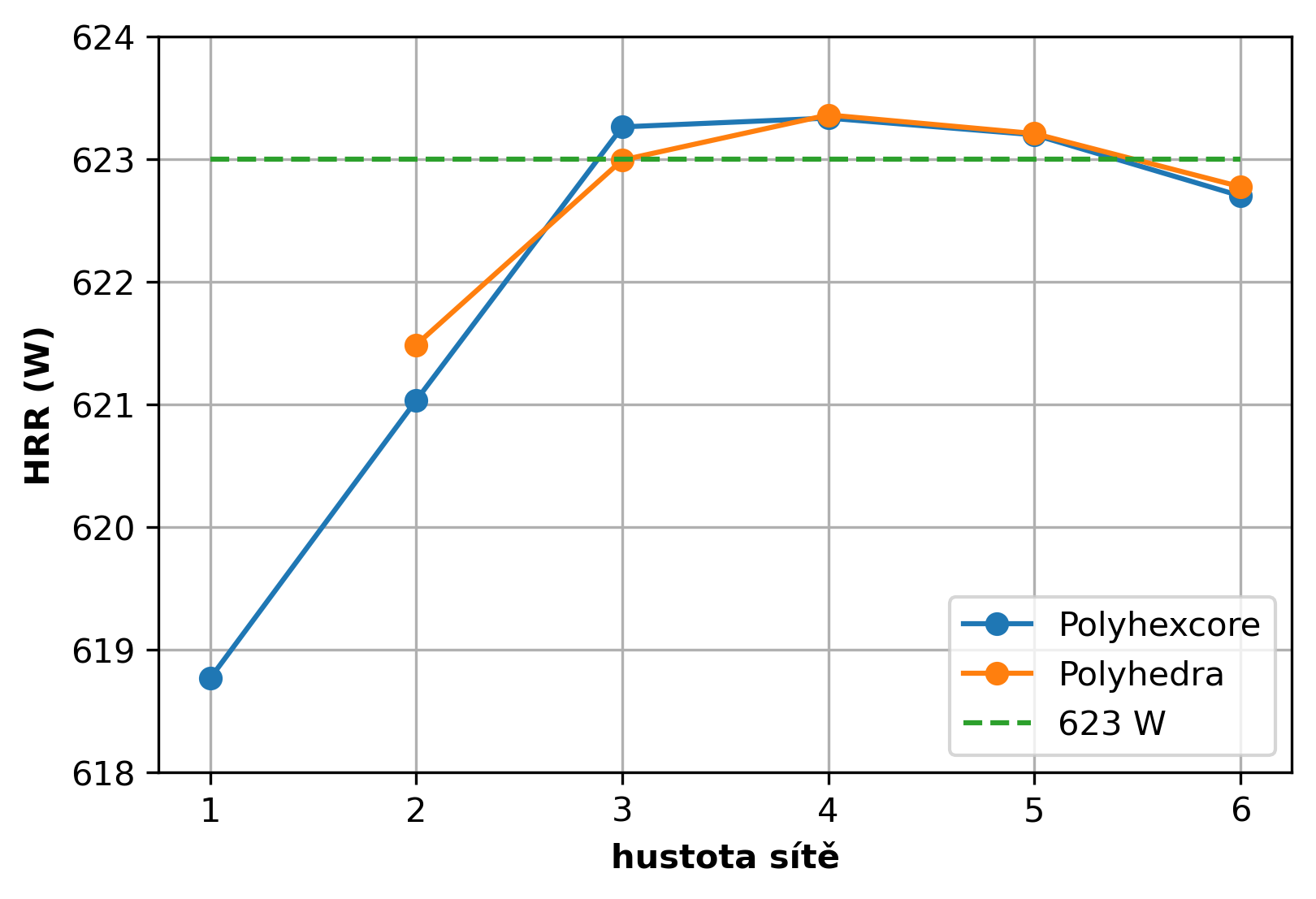 Level of refinement
3 mm - suitable
Hexcore – diverged
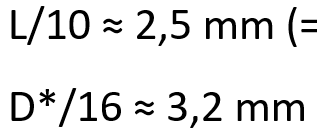 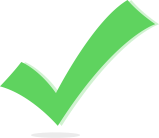 11
LES
Cell size – 3 mm (89 000 cells)
Transient
Time step – 0.0001 s
Data averaging (10 - 17 s)
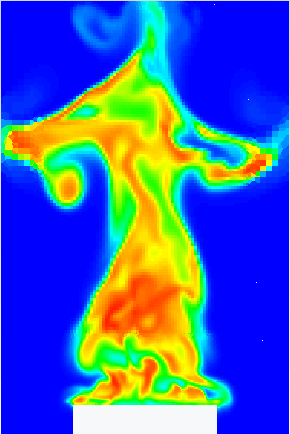 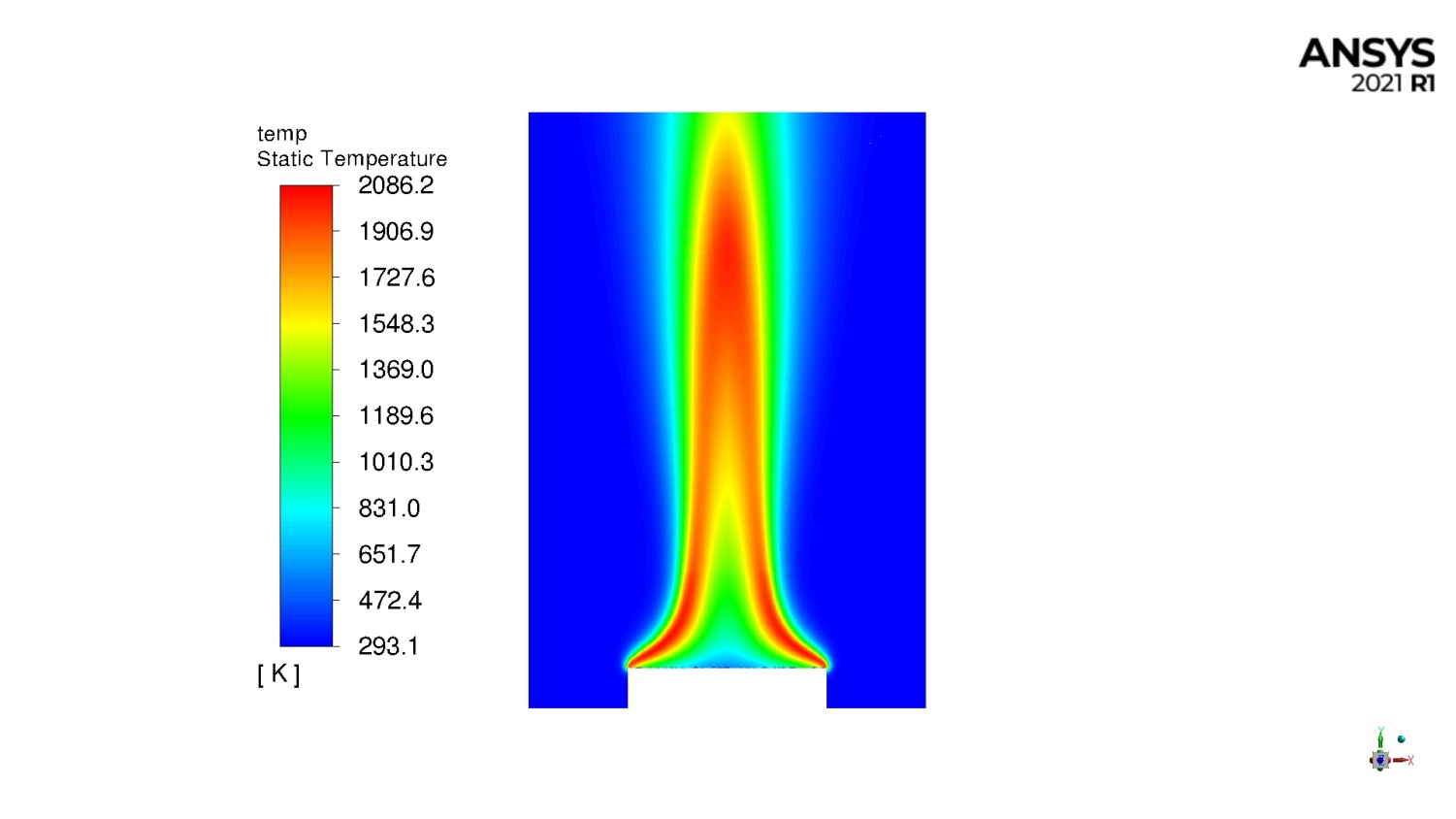 12
LES – 3 mm, results
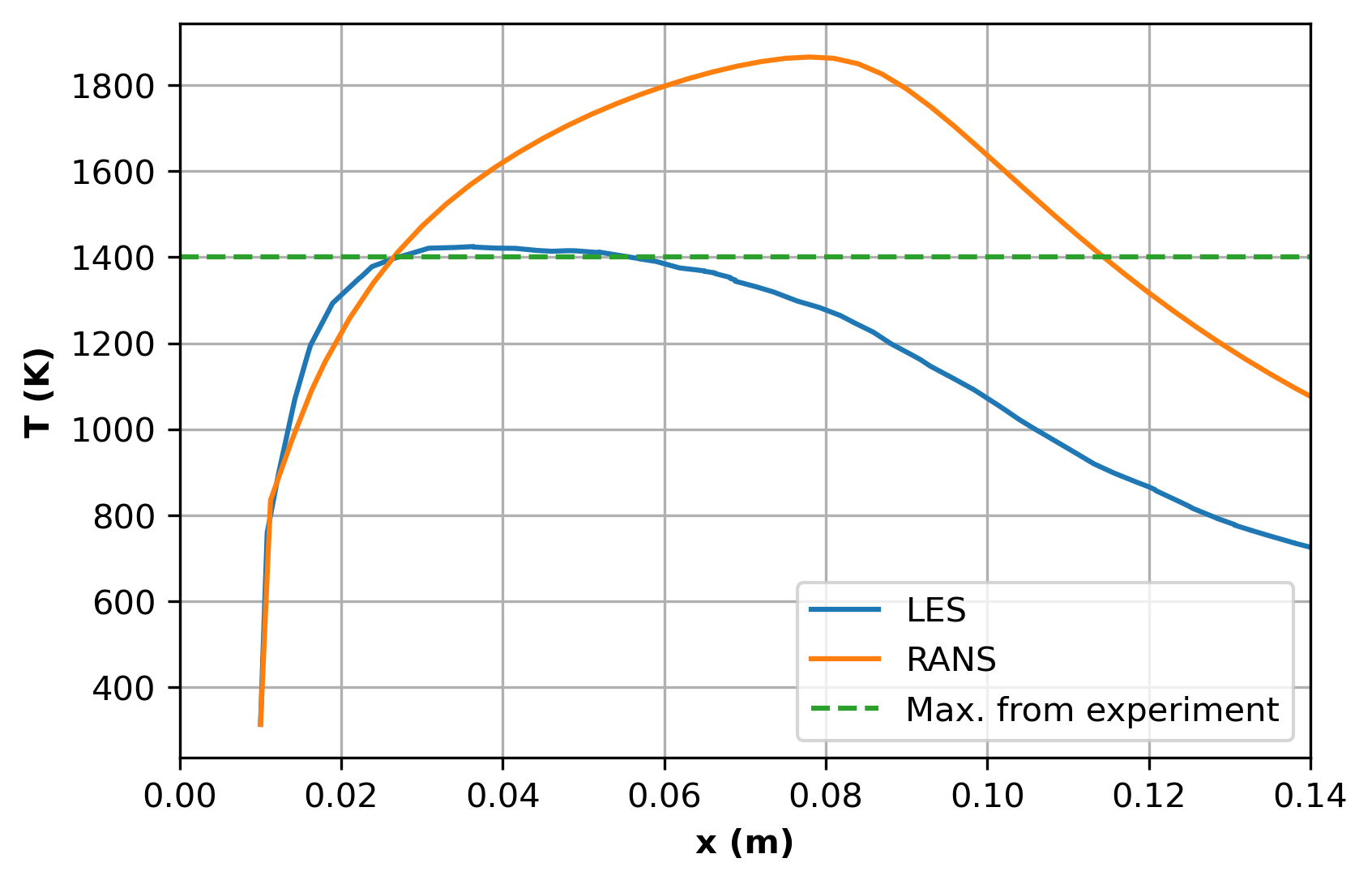 Different temperature profile
Average HRR: 623 W
Same as in RANS
Coarse mesh for LES?

RANS overpredicts?
13
LES – 2 mm, in progress
Cell size – 2 mm (295 000 cells)
Time step – 0.00005 s
Time consuming

Same results as LES 3mm?
RANS overpredicts temperature
LES in Fluent needs more refined mesh
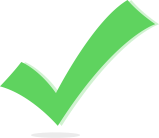 14
Conclusion and Next steps
Different results from RANS and LES with same mesh
Mesh sensitivity – universal tool for adequate mesh
Scale up to experiment dimensions
Advances meshing methods
15
Advanced methods
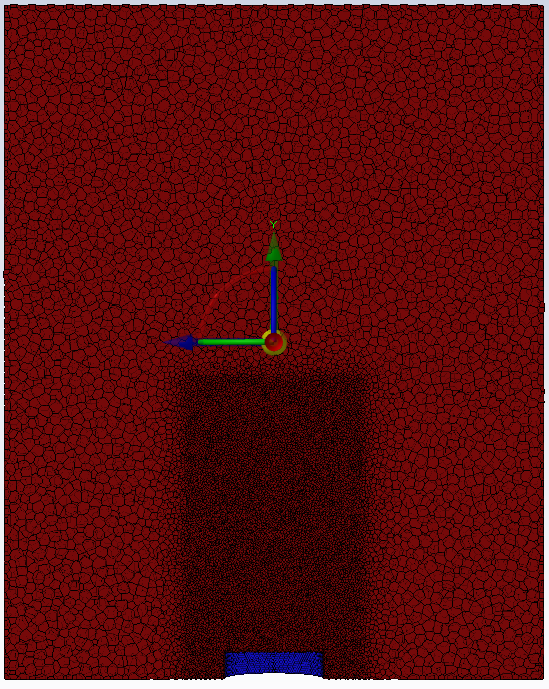 Body of Influence
Mesh adaptation
16
CFD results are as precise…
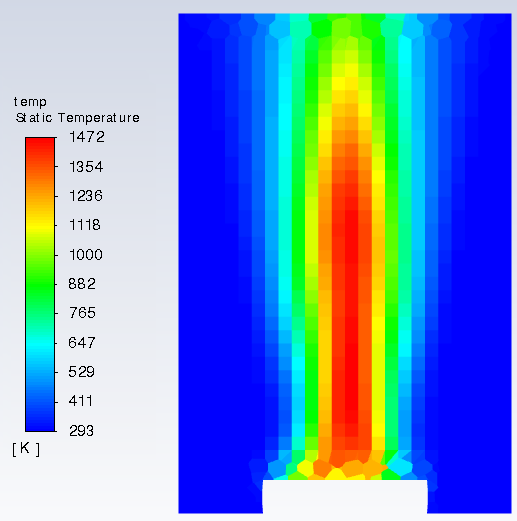 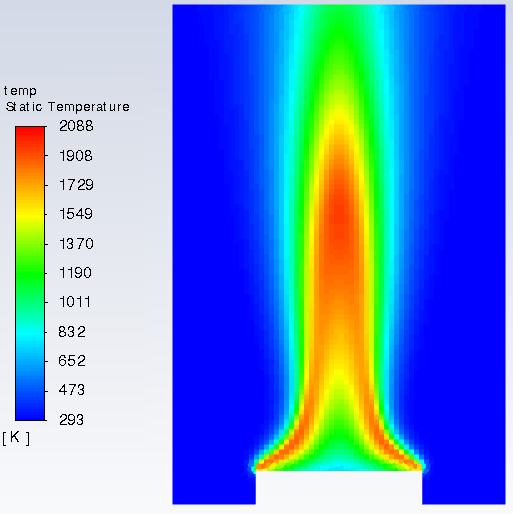 … as the mesh defined by user.
17
Thanks
18
19
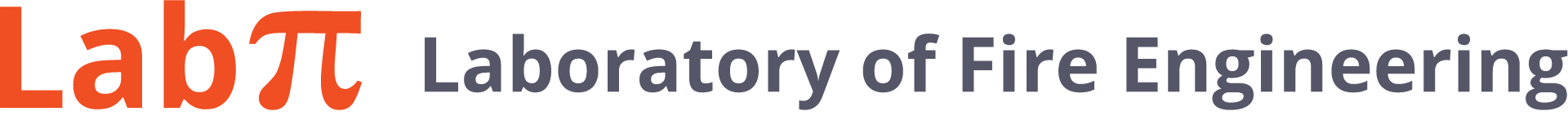 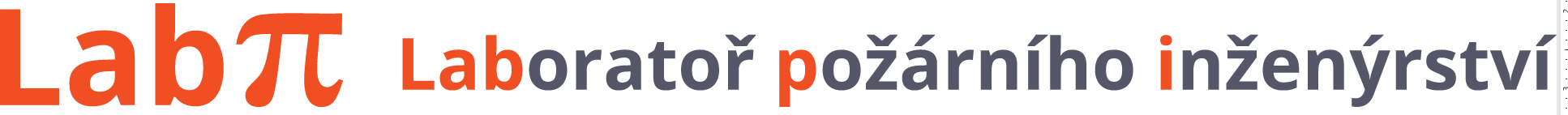 30.11.2022
20